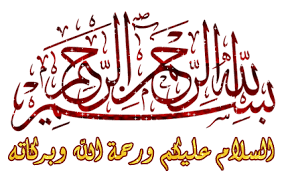 الفصل الثاني: البيئة التسويقية وتقسيم سوق الخدمات
إن أهمية سوق الخدمات تنمو يوما بعد يوم تبعا للنمو الاقتصادي، ولذلك فإنه لا غرابة إذا لوحظ تحول العديد من المؤسسات المسماة "صناعية أو تجارية" إلى مؤسسات "خدمات".
المبحث الأول : البيئة التسويقية للخدمات
أولا: تعريف البيئة التسويقية
تعرف بيئة المؤسسة بأنها "العوامل المحيطة بالمؤسسة والتي لها القدرة على التأثير فيها، أو على أحد أنظمتها الفرعية".
  أما البيئة التسويقية فتعرف على أنها "مجموعة المتغيرات والقيود والقوى والمواقف المؤثرة سواء كانت داخلية أو خارجية بالنسبة للمؤسسات الخدمية، والتي تؤثر على أنشطة وقرارات المؤسسة بشكل عام وعلى أنشطة وقرارات إدارة التسويق بشكل خاص".
ثانيا: مكونات البيئة التسويقية
تنقسم البيئة التسويقية إلى :
1. البيئة التسويقية الخارجية
البيئة العامة
البيئة المهمة
2. البيئة التسويقية الداخلية: 
البيئة الداخلية المباشرة
البيئة الداخلية غير المباشرة
البيئة العامة
البيئة المهمة
السياسية والتشريعية
الديموغرافية
الموردين
البيئة التسويقية الداخلية
الوسطاء
أنظمة التمويل
نظام المعلومات
المستهلك  المستهدف
الاجتماعية والثقافية
التكنولوجية
نظام الأفراد
نظام
 الإنتاج
الاقتصادية
العامة
المستهلكين
المنافسة
1. البيئة التسويقية الخارجية:
1. البيئة التسويقية الخارجية:
2.  البيئة التسويقية الداخلية:
مصفوفة SWOT
المبحث الثاني: تقسيم سوق الخدمات
مفهوم سوق الخدمات 
تجزئة سوق الخدمات 
استراتيجيات التعامل مع السوق المستهدف
العوامل المؤثرة على اختيار استراتيجيات السوق المستهدفة
أولا: مفهوم سوق الخدمات
يقصد بالسوق الخدمات "القطاعات السوقية التي يتم من خلالها مزاولة الأنشطة الخدمية والتأثير على جهود المستهلكين لغرض بيع الخدمات المتوفرة لدى المؤسسات المختلفة".
ثانيا: تجزئة سوق الخدمات
تعريف تجزئة السوق
المقصود بتجزئة السوق " تقسيم السوق إلى مجموعات صغيرة ومميزة من الزبائن لها خصائص مشتركة، وأن أي مجموعة من هذه المجموعات يمكن أن يتم اختيارها كسوق مستهدف بحيث يمكن الوصول إليها من خلال مزيج تسويقي مميز ".
3. أهمية تجزئة السوق
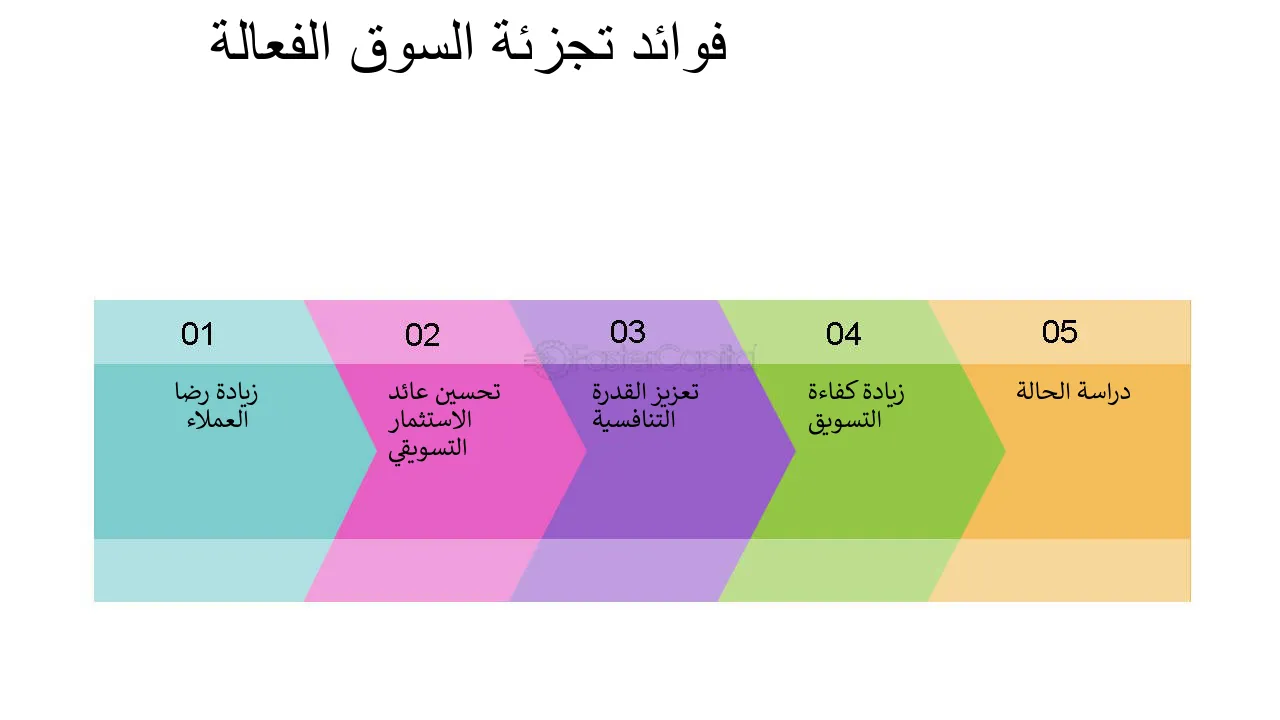 4.	أسس تجزئة السوق الخدمي
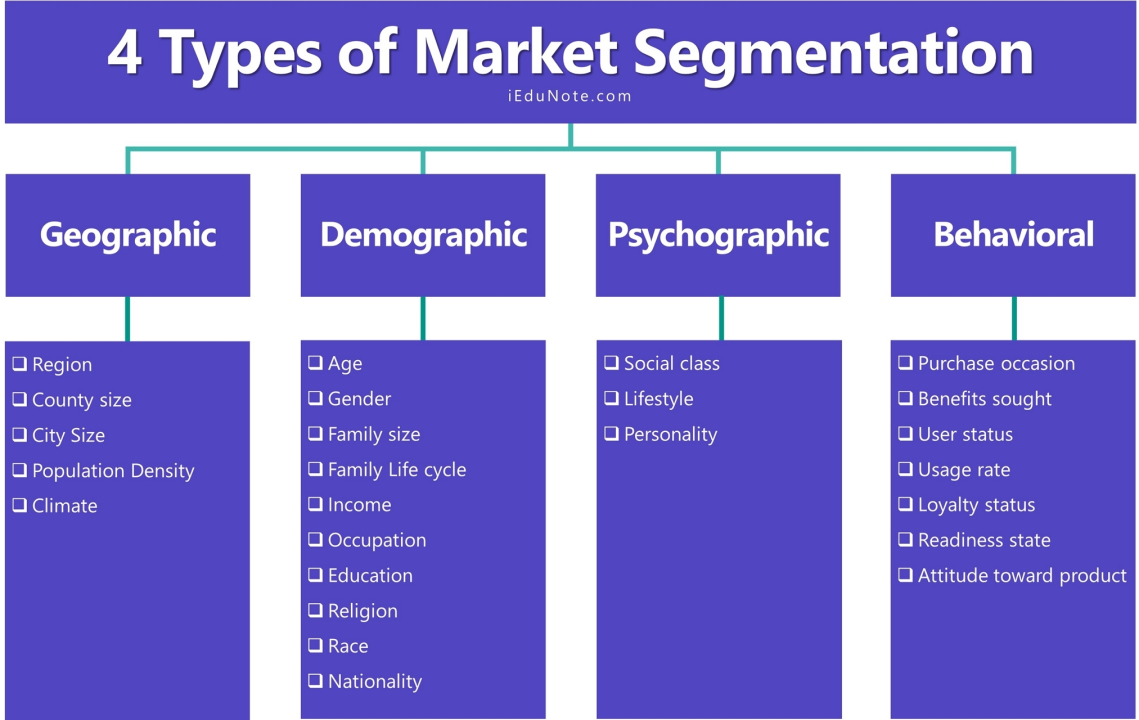 أ. الأسس العامة لتجزئة السوق:
ب.التجزئة حسب الصفات الخاصة بالخدمة:
ثالثا: استراتيجيات التعامل مع السوق المستهدف
تستخدم مؤسسات الخدمات تجزئة السوق إلى قطاعات بهدف:
تحديد القطاعات السوقية التي يتعاملون معها) القطاعات المستهدفة (؛
وضع المزيج التسويقي المناسب لكل قطاع، وفي هذا المجال فإنه يمكن التمييز بين ثلاثة استراتيجيات للتعامل مع السوق المستهدف:
1. استراتيجية التسويق الموحد (السوق المعمم (:
يتم من خلال هذه الاستراتيجية وضع مزيج تسويقي واحد ومتشابه يوجه إلى جميع القطاعات السوقية باعتبارها أسواق مستهدفة، أي أن تكون الخدمات متطابقة وتجذب اهتمامات جميع زبائن المؤسسة.
2.استراتيجية التسويق المتنوع (المتباين (:
وفق هذه الاستراتيجية تقوم مؤسسات الخدمات بتقديم خدمات مختلفة لتتناسب مع مختلف أنواع الزبائن حيث تقوم بوضع أكثر من مزيج تسويقي في إطار الخطة التسويقية لمواجهة أكثر من قطاع مستهدف.
قطاع سوقي مستهدف 1
قطاع سوقي مستهدف 2
قطاع سوقي مستهدف 3
قطاع سوقي مستهدف 4
مزيج تسويقي للمنتجات1
مزيج تسويقي للمنتجات2
مزيج تسويقي للمنتجات3
مزيج تسويقي للمنتجات4
3. استراتيجية التسويق المركز:
تقوم مؤسسات الخدمات بالتمييز بين قطاعات السوق المختلفة وتختار قطاعا واحدا أو أكثر للتركيز عليه، وتقديم الخدمات التي تفي باحتياجات الزبائن في هذا القطاع من السوق بكفاءة وفعالية أكبر من المؤسسات المنافسة. وتصمم مؤسسات الخدمات المزيج التسويقي الملائم لهذا القطاع من السوق.
رابعا: العوامل المؤثرة على اختيار استراتيجيات السوق المستهدفة
شكرا على حسن الإصغاءوالمتابعة